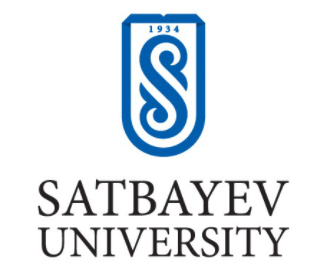 Лекция 1Тема лекции: Введение в web – программирование.История развития Интернета.  Основные сетевые услуги.
Старший преподаватель: Аяпбергенова Асем Тултановна
В 60-70-х годах происходило широкое развитие локальных сетей – LAN (LocalAreaNetwork),  которые становились специализированными. Технология LAN разрабатывалась на небольшие расстояния. В определенный момент стало ясно, что имеющиеся различные технологии локальных сетей полностью несовместимы между собой.
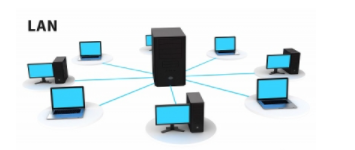 Появилась новая технология построения сетей – сеть дальней связи или территориально-распределенная сеть WAN (WideAreaNetwork) – для соединения на больших географических территориях.
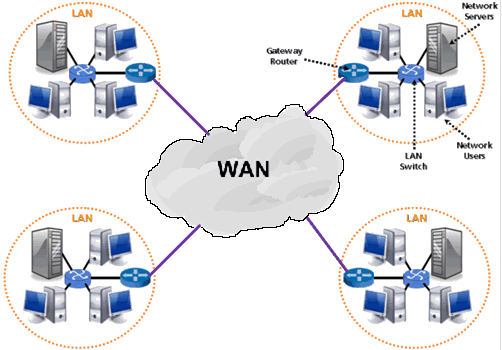 В конце 70-х Министерство  обороны США задалось идеей создать электронную сеть. Ключевым вопросом исследований, проводимых агентством ARPA (AdvancedResearchProjectAgency) – Управление перспективных научных разработок США был новый способ соединения локальных сетей и сетей дальней связи, который получил название глобальной сети (internetWork) - ARPANet.
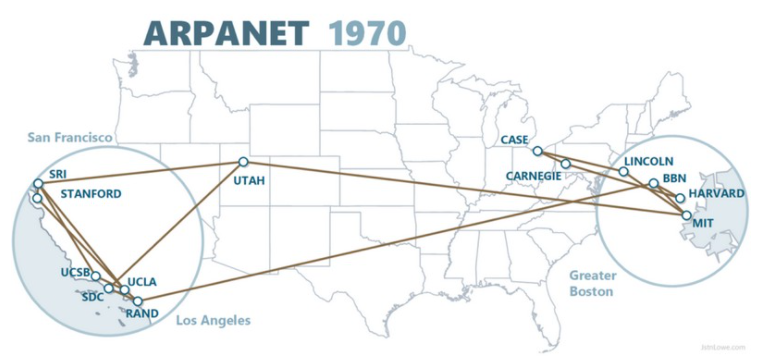 TCP/IPВся прелесть протокола TCP/IP заключается в том, что он позволяет обмениваться информацией между компьютерами, работающими в разных операционных системах. Например, Novell NetWare умеет "разговаривать" на языке TCP/IP, как и Windows XP Professional.
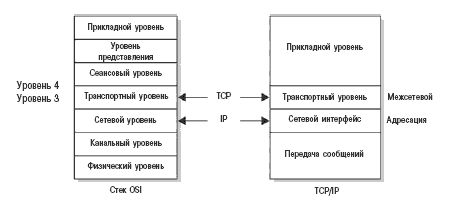 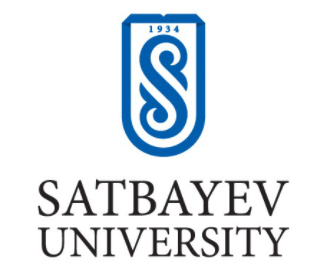 История появления WWW. Основы работы WWW.Технология клиент-сервер. Программы просмотра (браузеры). Web – серверы. URL.  Доменное имя. IP – адрес.
WWW – интерактивная, мультимедийная, гипертекстовая среда, использующая язык разметки и поддерживающая множество протоков Интернета. Ее можно представить как огромный набор гипермедиадокументов, хранящихся на компьютерах в Сети.
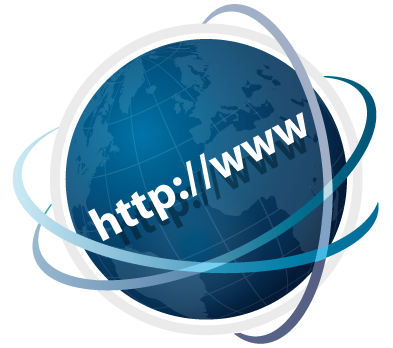 URL (UniformResourceLocators) – идентификатор, используемый для указания конкретной Web – страницы, называется универсальным адресом ресурса. При показе страницы браузер также выводит на экран и ее адрес.
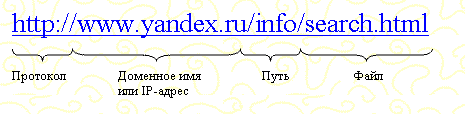 Доменное имя – способ символической адресации. Домены, входящие в доменное имя, разделенные точкой и иерархически упорядочены. Читаются доменные имена справа- налево, т.к. домен высшего уровня расположен справа. Практически везде, кроме США домен высшего уровня служит кодом страны.
Например,
 .de - Германия, 
.jp - Япония,
 .ch - Швейцария,
 .kz - Казахстан,
 .ru – Россия. 
 В США имеется альтернативная система доменов высшего уровня:
     .com – для коммерческих серверов, Всемирная коммерческая зона Интернета;
     .org – для некоммерческих организаций;
     .net – для сетей;
     .gov – государственные и правительственные учреждения; 
     .edu – сеть учебных заведений и учреждений образования; 
     .mil – военные организации.
IP – адрес. Каждый компьютер, подключенный к Интернету, однозначно идентифицируется с помощью так называемого IP – адреса, включающего в себя 4 разделенных точкой десятичных числа от 0 до 255 (октеты), 195.85.102.14. Подобную запись адресов подключенных к Интернету компьютеров подразумевает именно стандарт TCP/IP.
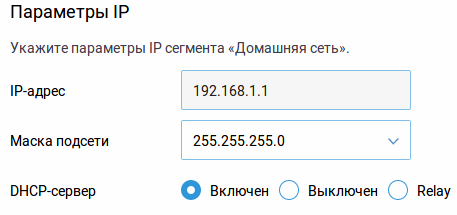 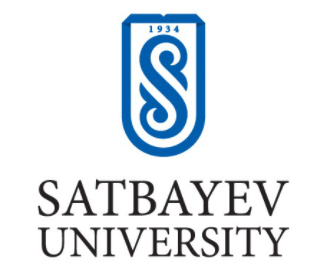 СПАСИБО ЗА ВНИМАНИЕ!!!